The Red Brigades: Counterterrorism in Italy
Ashley Jung
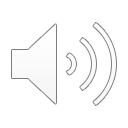 Legal Reforms
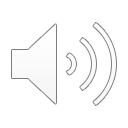 Institutional Reforms
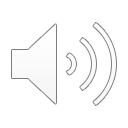 Mass Imprisonment of Key Members and Suspected Terrorists
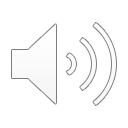 Cessation of Red Brigade’s Terrorist Operations
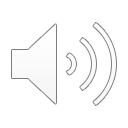